Wulink-NOVA
物联网编程课程
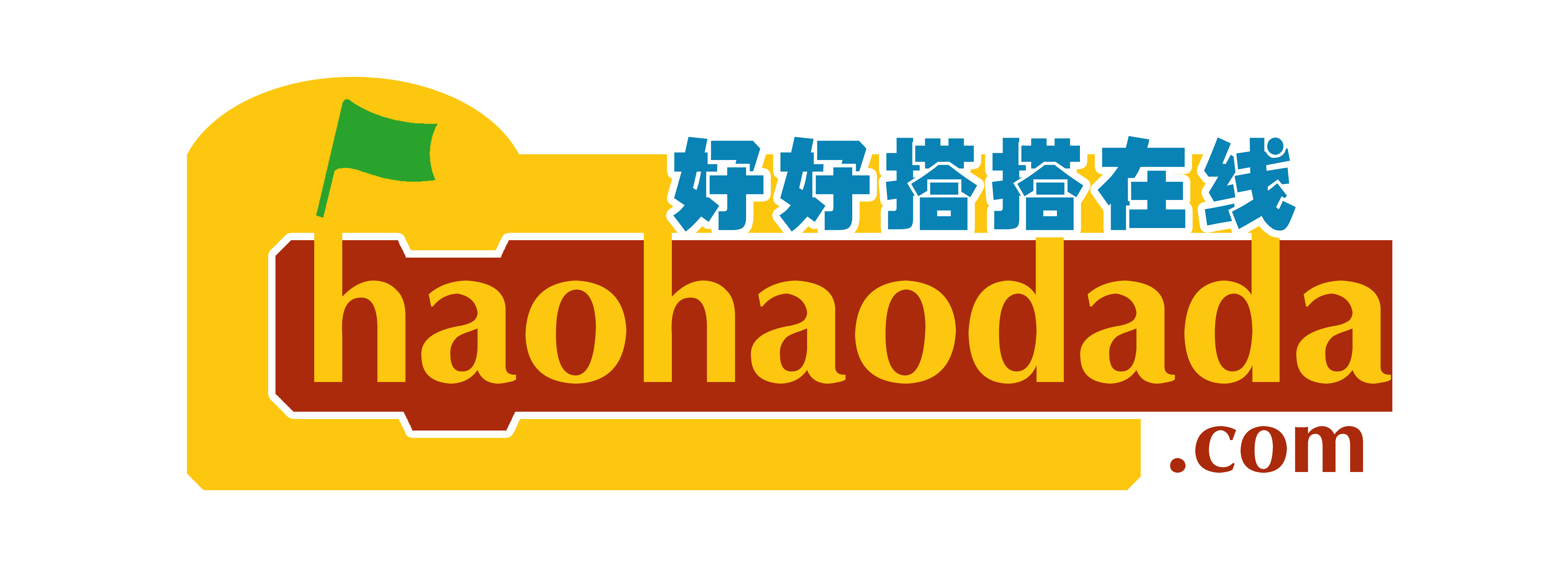 使用蜂鸣器与红外遥控器——
遥控电子琴
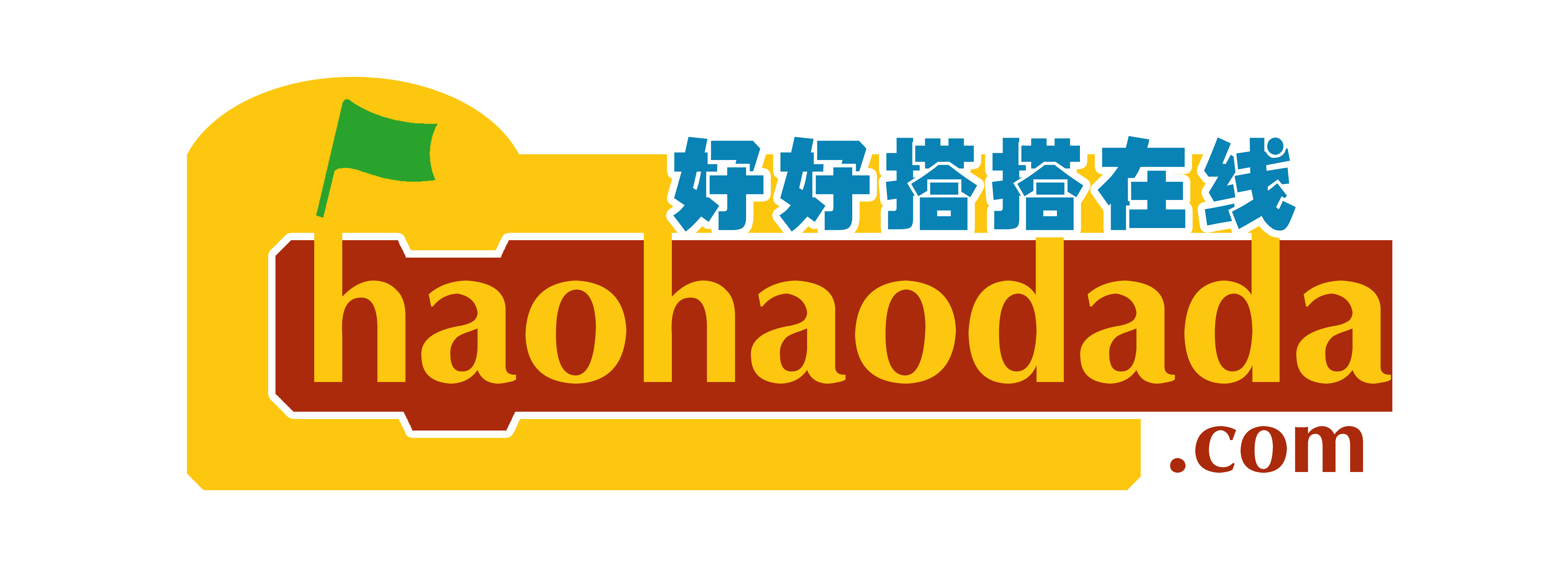 课程思路
一、情景描述
二、知识概念
三、作品制作
四、程序编写
五、拓展与思考
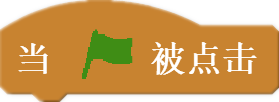 情景描述
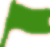 在创客作品中，经常会使用蜂鸣器，用于提醒或者警告使用者；除此之外，有时也会使用它演奏一些简单的乐曲。本课我们将使用蜂鸣器和按键模块制作一个音乐播放器，播放我们喜欢的乐曲。
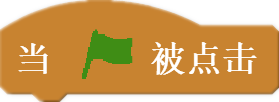 知识概念
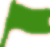 蜂鸣器模块
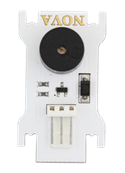 蜂鸣器是一种能够发出指定频率声音的装置（如左图所示），由于结构简单、使用方便，因此在电子产品中应用非常广泛。
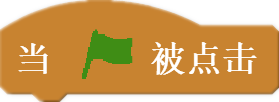 知识概念
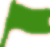 蜂鸣器模块
声音是由物体振动产生的声波。它有三个主观属性：音量、音调和音色。音量指人耳感受到的声音强弱，也叫做“响度”；音调指人耳能分辨一个声音调子的高低程度，主要由声音的频率决定；音色指声音振动频率的特性，不同的物体由于材料、结构不同，发声时的振动频率特性不同，就会产生不同音色的声音。

对于蜂鸣器来说：它的驱动电流决定了所发声音的音量；它的工作频率决定了所发声音的音调；它的内部结构与发声原理决定了所发声音的音色。
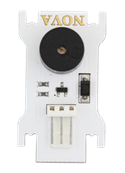 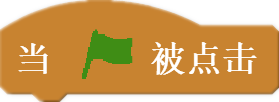 知识概念
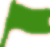 红外遥控器
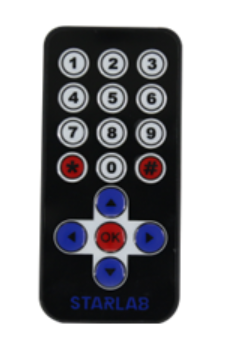 红外遥控器是一种红外线发射装置。WULink-NOVA套件中的红外遥控器有17个按键，除了0-9这十个数字以外，还包括四个方向键、“OK”键以及“*”、“#”键（如左图所示）。红外遥控器每个按键都有对应的按键值，可以根据需要在程序中定义不同的功能。
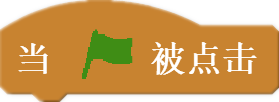 知识概念
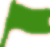 红外接收模块
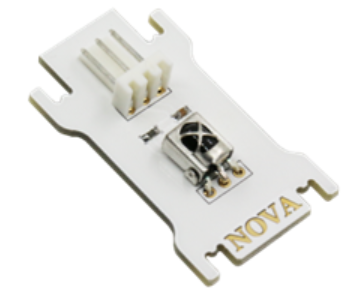 红外接收模块一般与红外发射器一起使用，它能够接收发射器发射的红外线，然后将接收到的红外线信号转换为电信号，经过处理后还原为红外发射器发射的按键值。
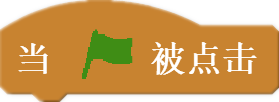 知识概念
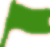 这个指令在执行器指令类别中。

使用这个指令可以可以设置蜂鸣器发出指定的音调。

指令默认是发出“低音DO”的声音；单击下拉列表，选择板载蜂鸣器模块响起的音调。
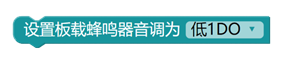 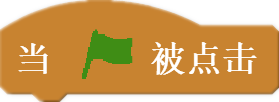 知识概念
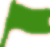 这个指令在执行器指令类别中。

使用这个指令可以设置蜂鸣器发出指定频率的声音——也就是音调。

指令的参数就是频率值，默认是“523”Hz，可以根据需要修改。与“设置蜂鸣器响起音调”指令相比，这个指令更加灵活，除了音符，还可以设置各种声音的音调。
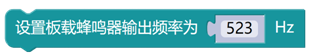 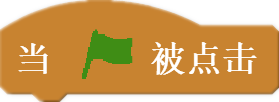 知识概念
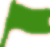 这个指令在执行器指令类别中。

使用这个指令可以设置蜂鸣器的响度——也就是响度。

该条指令默认蜂鸣器发出声音的响度值为“5”，将数值修改为“0”可以关闭蜂鸣器。
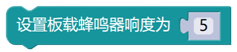 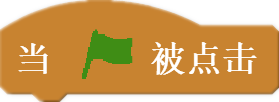 知识概念
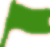 这个指令在传感器指令类别中。

这个指令可以读取指定端口红外接收模块的值。

指令默认是数字端口“S0”，单击下拉列表，选择红外接收模块与扩展板连接的端口号。
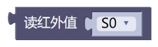 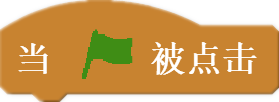 知识概念
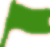 这个指令在传感器指令类别中。

这个指令可以可以读取红外遥控器按键的值。

指令默认是“OK”键；通过单击下拉列表，还可以选择0-9这十个数字键、四个方向键、以及“*”、“#”键。
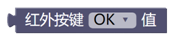 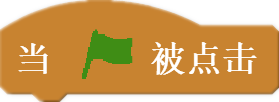 作品制作
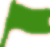 制作一个用蜂鸣器和红外遥控器来模拟遥控电子琴的WULink-NOVA智能装置，需要使用以下配件：

  WULink-NOVA主控板
  红外接收模块
  数码管模块
  红外遥控器
  电源适配器
  一根白色连接线
  一根红色连接线
制作一个用蜂鸣器和红外遥控器
来模拟遥控电子琴的作品
编写一手儿歌程序。
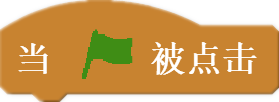 作品制作
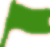 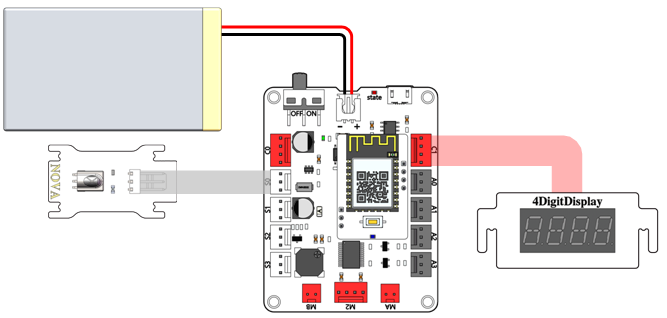 “音乐播放器”范例作品硬件连接图
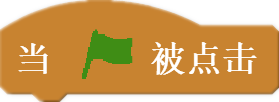 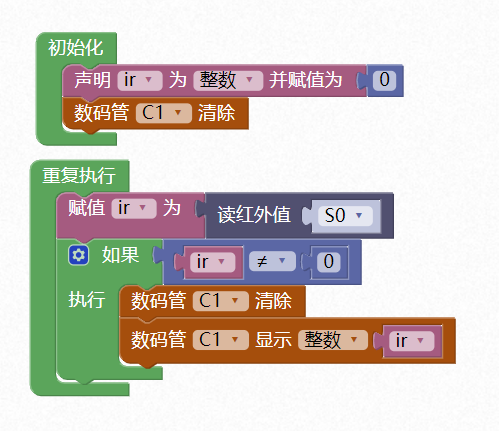 程序编写
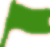 通过数码管读出红外遥控器各个按钮的值并记录
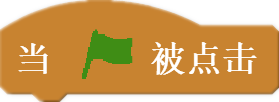 程序编写
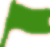 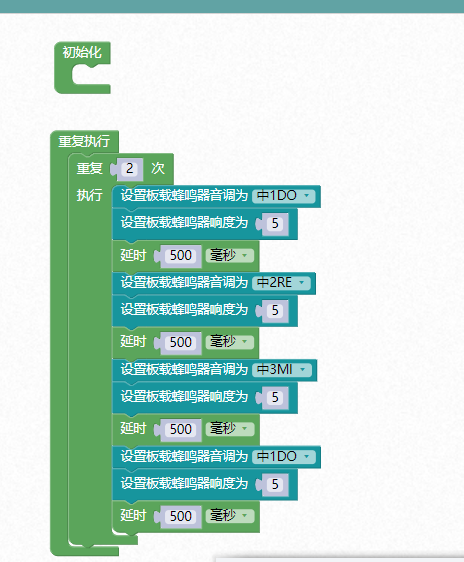 两只老虎简谱：
1231 1231 345 345
565431 565431 351 351
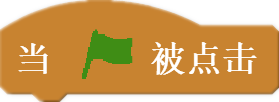 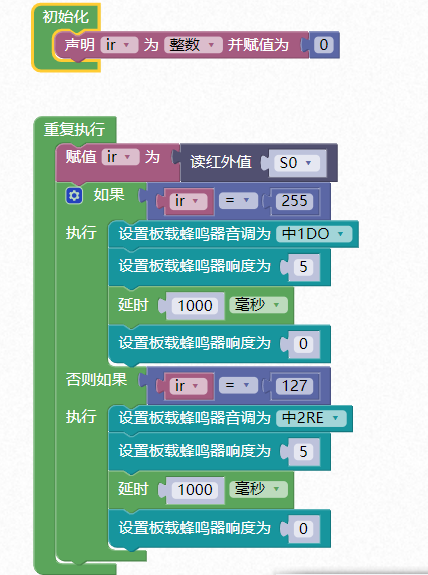 程序编写
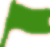 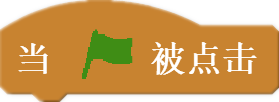 拓展与思考
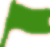 你能否尝试使用一个红外遥控器来点放一些简易歌曲呢？


你能否使用七个按键和一个蜂鸣器模块来制作一个电子琴？
谢谢观看
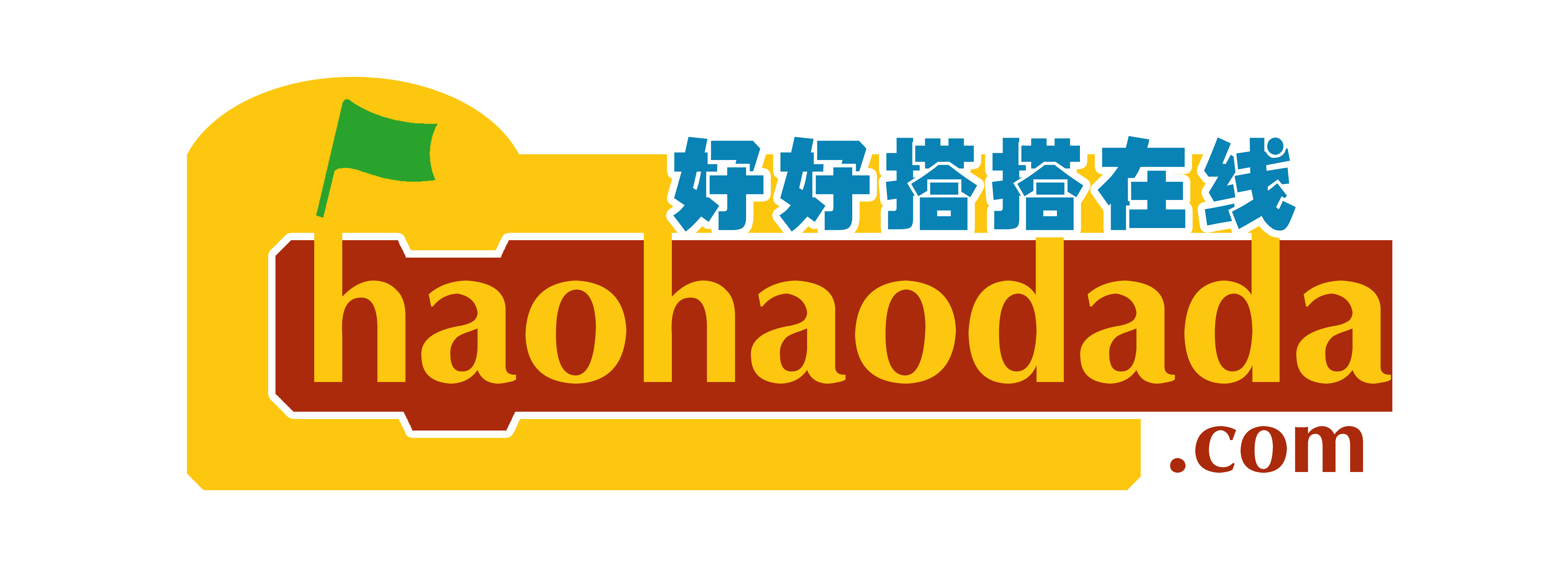